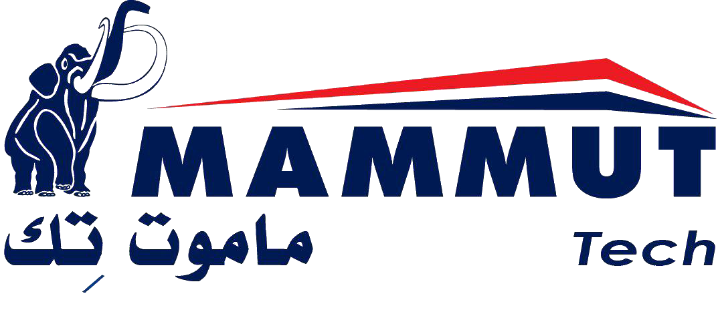 ارائه طرح در
رویداد استارتاپی ماموت
نام ایده پرداز:
نام ایده:
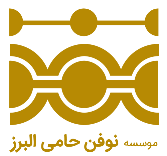 مشکل/ فرصت
نیاز، خواسته و یا مسئله‌ای که قصد برطرف کردن آن ‌را دارید و يا طرحي كه سرمايه گذاران حاضرند بر روي آن سرمايه گذاري كنند. 
1- شما در حال برطرف کردن چه مشکلی هستید؟
2- چه کسی این مشکل را دارد؟
3- مشکلی که عنوان می کنید تا چه اندازه بزرگ هستند؟
چند نفر درگیر این مشکل هستند؟ (هزار نفر؟ 10 میلیون نفر؟)
این مشکل تا چه اندازه آزار دهنده است؟
اگر می توانید اندازه مشکل عنوان شده را در ابعاد مالی بیان کنید.
(در صورت انتخاب نياز ها و خواسته هاي تخصصي گروه ماموت عنوان طرح را اعلام كنيد)
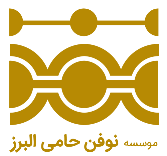 نام ایده:
راه‌حل / ارزش پیشنهادی
راه‌حل برطرف کردن نياز يا مسئله یا ارزش‌هایی که با محصول شما به مشتریان منتقل 
می‌شود توضیح دهید. 
در مورد اینکه شما چگونه می‌‌خواهید مسئله را حل کنید، صحبت کنید.
1- راه حل شما چه کاری انجام می دهد؟
2- چگونه عمل/کار می کند؟
3- چه چیزی را ساخته اید؟
4- چرا جالب/ منحصر به فرد/ ارزشمند است؟
5- چگونه شدت مشکلِ بازار مخصوص خود را کم می کند؟
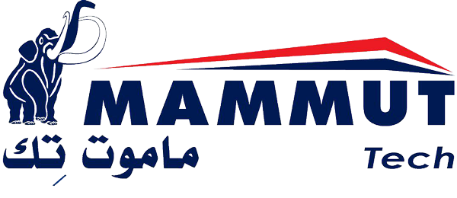 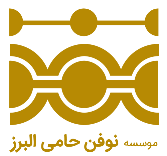 نام ایده:
تکنولوژی يا راه حل علمي مورد استفاده
تکنولوژی مورد استفاده در تولیدات و خدماتتان چیست؟ در مورد جزئیات اجرای طرح خود صحبت کنید. در این اسلاید بیشتر از تصاویر، نمودارها و اشکال استفاده کنید. 
(در صورت نياز مي توانيد 1 اسلايد ديگر نيز اضافه كنيد)
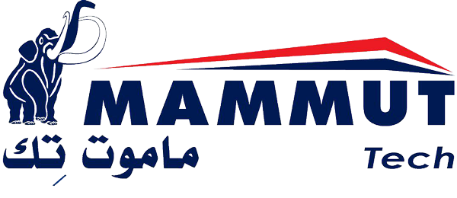 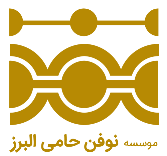 نام ایده:
مدل کسب‌وکار
”کسب‌وکار شما چگونه درآمدزایی می‌کند“موارد زير را تكميل فرمائيد: (در صورتيكه طرح شما صرفاً براي رفع مشكلات فني و مهندسي گروه ماموت مي باشد و الگوي كسب 
درآمد  ندارد يا بصورت يك  پروژه علمي دانشگاهي ارائه مي گردد فقط موارد 4 تا 6 را تكميل نماييد) (در صورت نياز مي توانيد 2 
اسلايد ديگر نيز اضافه كنيد) 
1- مشتريان شما و نحوه ارتباط با آنها چگونه است؟2- آيا براي توليد و فروش نياز به شريك و سرمايه گذاري داريد؟(شركاي مالي، حقوقي، علمي و.....) 3- درخصوص نحوه درآمد زايي و ميزان درآمد در كوتاه مدت، ميان مدت و بلند مدت، محدوده درآمد را اعلام نمائيد.4- منابع اصلي و تجهيزات مورد نياز شما براي توليد محصول يا ارائه خدمات چيست؟ در حالت كلي 
امكانات مورد نياز را اعلام كنيد.5-چه هزينه هايي براي طرح خود از شروع تا ايجاد محصول يا خدمات متصور هستيد؟(هزينه هاي توليد يا خدمات از ابتدا تا اتمام كار)6- مدت زمان مورد نياز خود براي توليد نهايي محصول يا خدمات چقدر است؟
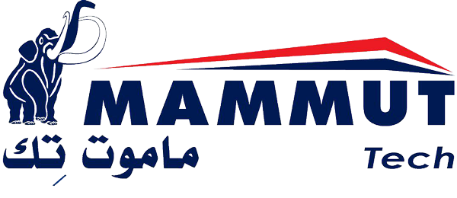 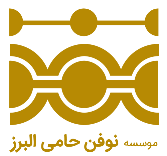 نام ایده:
تحلیل محیط رقابتی
دو مزیت رقابتی اصلی خود را در نظر گرفته و هر یک را در نمودار افقی و عمودی نمایش دهید. با توجه به نقاط قوت و ضعف محصول خود و رقبا را در نمودار تحلیل کنید.
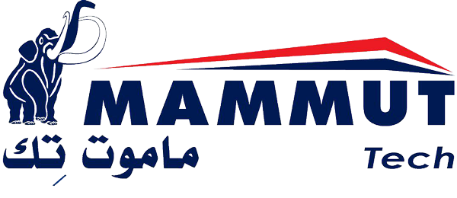 نام ایده:
تحلیل رقابت(مزيت)
(در صورتيكه طرح شما صرفاً براي رفع مشكلات فني و مهندسي گروه ماموت مي باشد و الگوي كسب درآمد ندارد و يا بصورت يك پروژه علمي دانشگاهي ارائه مي گردد در اين اسلايد در خصوص مزيت روش استفاده شده در تحليل براي رفع نياز(خواسته) و اعتبار نتيجه بدست آمده صحبت كنيد ) 

یک نمای کلی و جامع از رقابت موجود در بازار را بیان کنید و بگوئید در میان رقبای موجود مزیت طرح شما چیست و چه توانایی‌هایی برای رقابت با آن‌‌ها دارید.
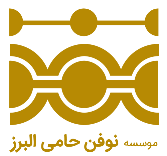 نام ایده:
تحلیل مالی
(در صورتيكه طرح شما صرفاً براي رفع مشكلات فني و مهندسي گروه ماموت مي باشد و الگوي كسب درآمد ندارد يا بصورت يك پروژه علمي دانشگاهي ارائه مي گردد اين اسلايد را تكميل نفرمائيد)
با توجه به تحلیل درآمد ها و هزینه ها، پیش بینی فروش انجام دهید و نقطه ی سر به سر و یا نرخ بازگشت سرمایه را محاسبه کنید.
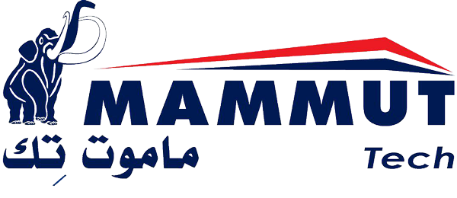 نام ایده:
برنامه بازاریابی و فروش
(در صورتيكه طرح شما صرفاً براي رفع مشكلات فني و مهندسي گروه ماموت مي باشد و الگوي كسب درآمد ندارد يا بصورت يك پروژه علمي 
دانشگاهي ارائه مي گردد اين اسلايد را تكميل نفرمائيد) چگونگی وارد شدن به بازار هدف و دسترسی به مشتریانتان را بیان کنید. به این معنا که شما چگونه مشتری را جذب می‌کنید و برای محصول یا خدمت موردنظرتان، چگونه بازاریابی و فروش را انجام می‌دهید.
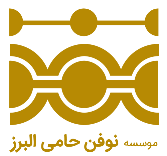 نام ایده:
تیم مدیریتی
در این اسلاید در مورد افراد کلیدی تیمتان، اعضای هیئت مدیره و مشاوران کسب‌وکارتان صحبت کنید و 
در صورت داشتن سرمایه‌گذار از او نام ببرید.
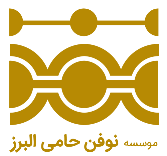 نام ایده: